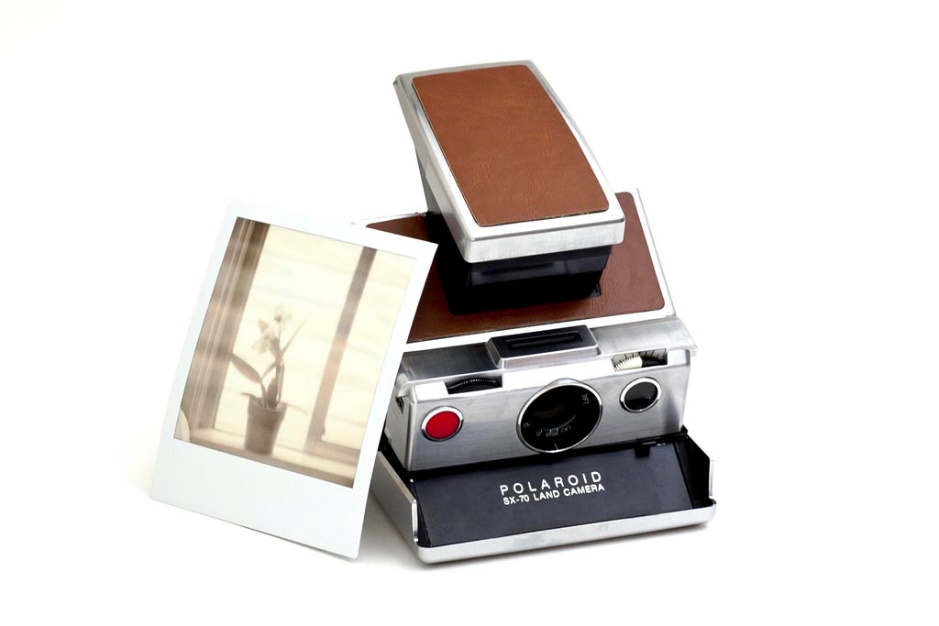 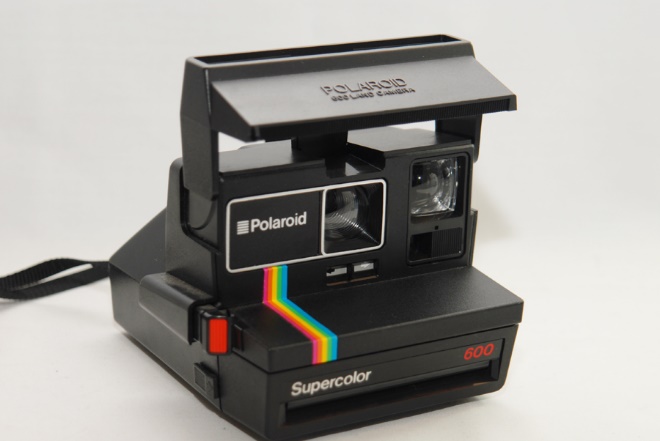 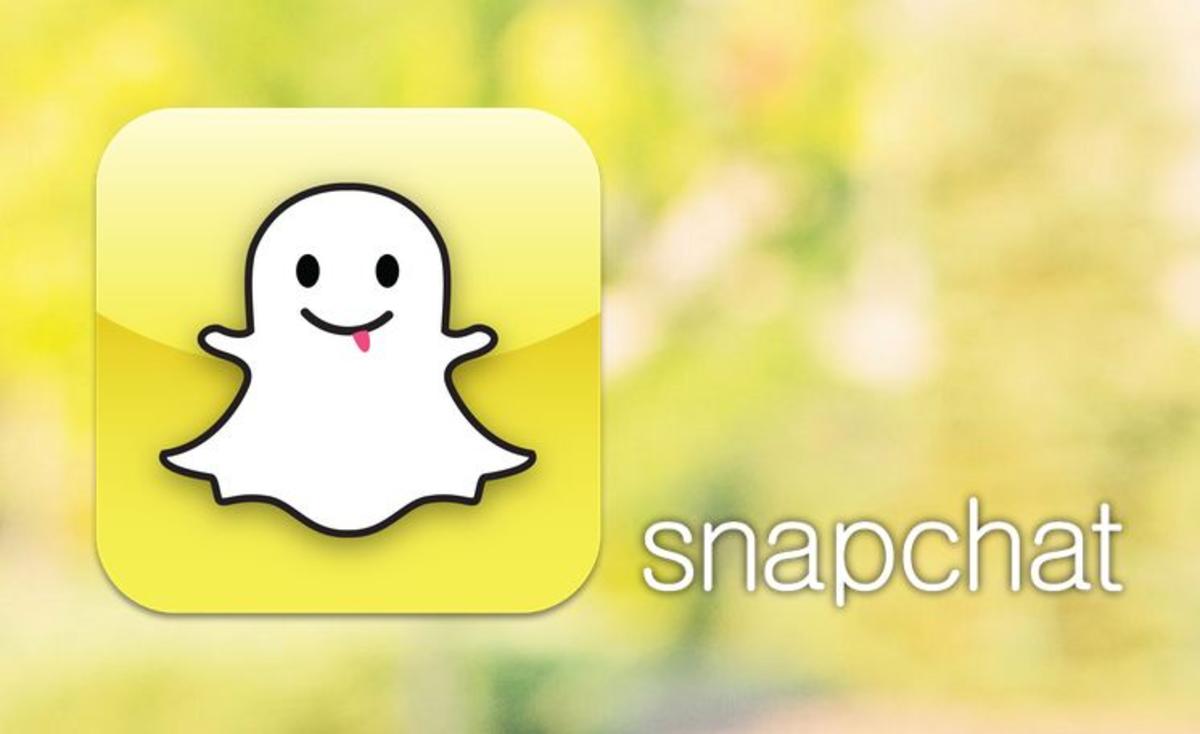 Parenting Polaroids
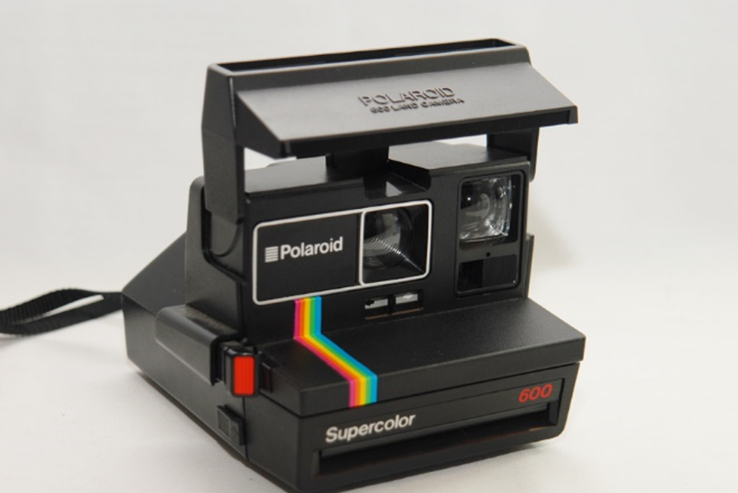 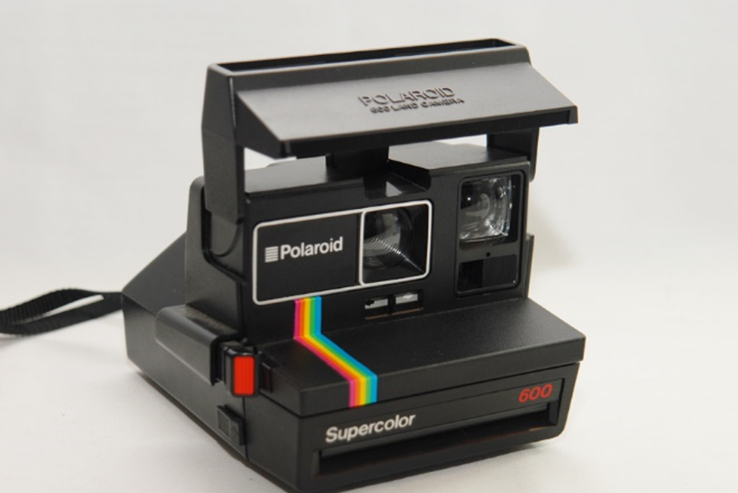 Toddler
9 year old
Mid-teen practice
What kind of parent do you think I am?
Getting God Right
Snapchats of God
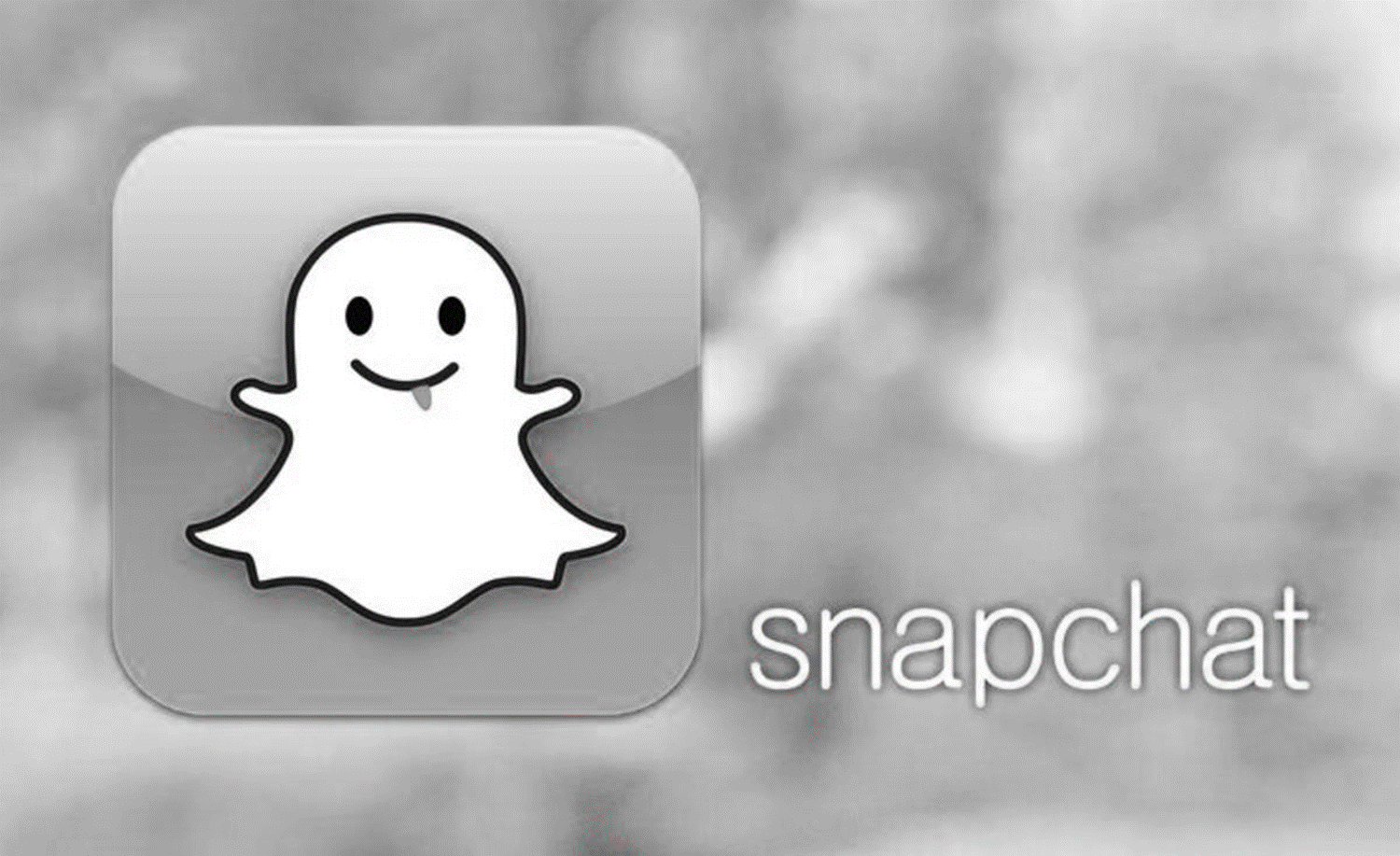 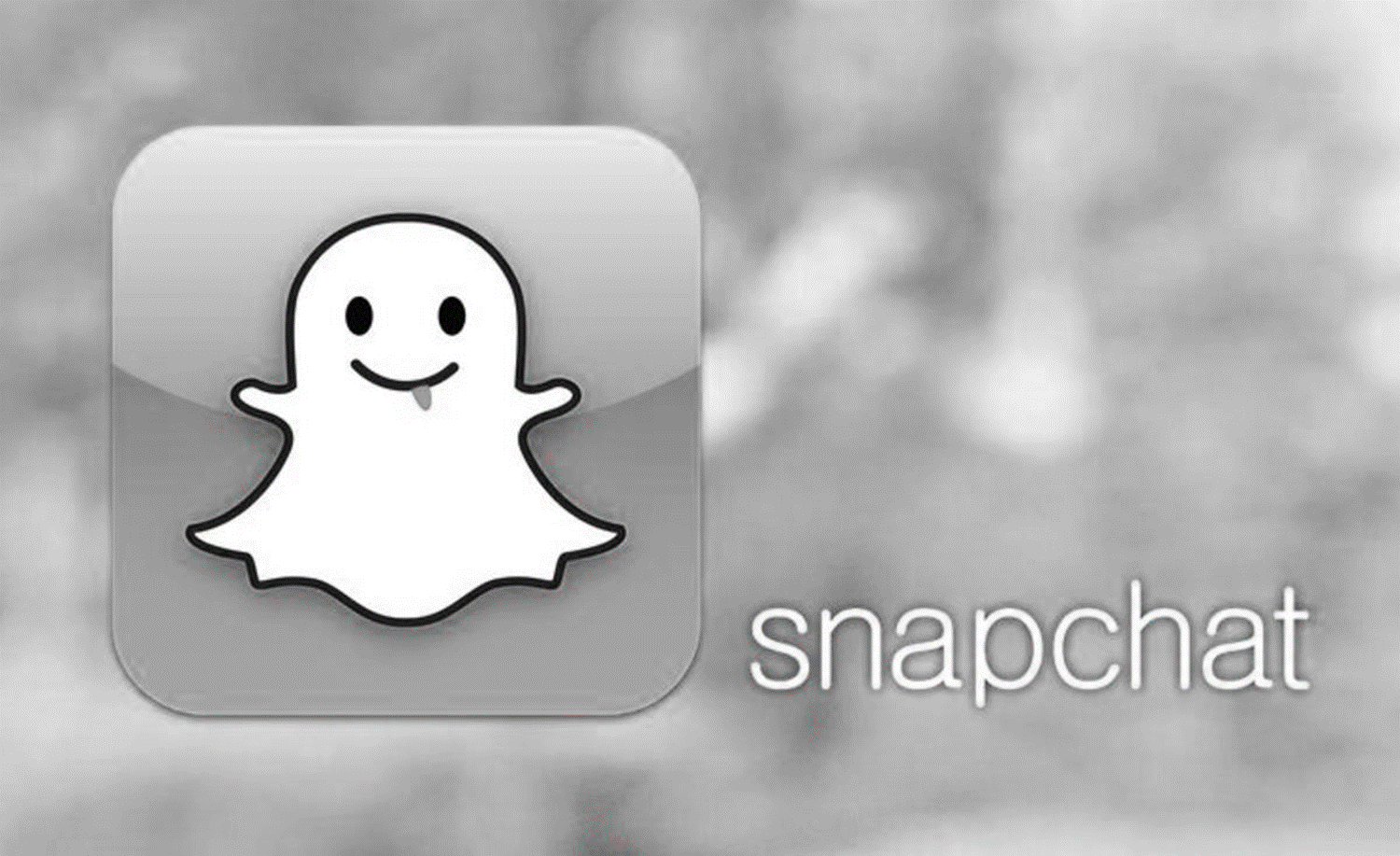 Eden
Flood
Nadab & Abihu
Destruction of Jerusalem
Ananias & Sapphira
Getting The “Picture” Right
God
Creator
Father
Judge
Satan
De-creator
Adversary
Accuser
Getting The “Picture” Right
Jesus
Jesus doesn’t come to explain pain and misery. He comes to take away our real pain.
Jesus didn’t come to save us from God’s wrath, like our Father is the bad guy.
Getting The “Picture” Right
Jesus
Jesus didn’t come to save us from the Law, as if God had a mid-life crisis and changed His mind and His nature.
The plan was always for Jesus to save us from our sin.
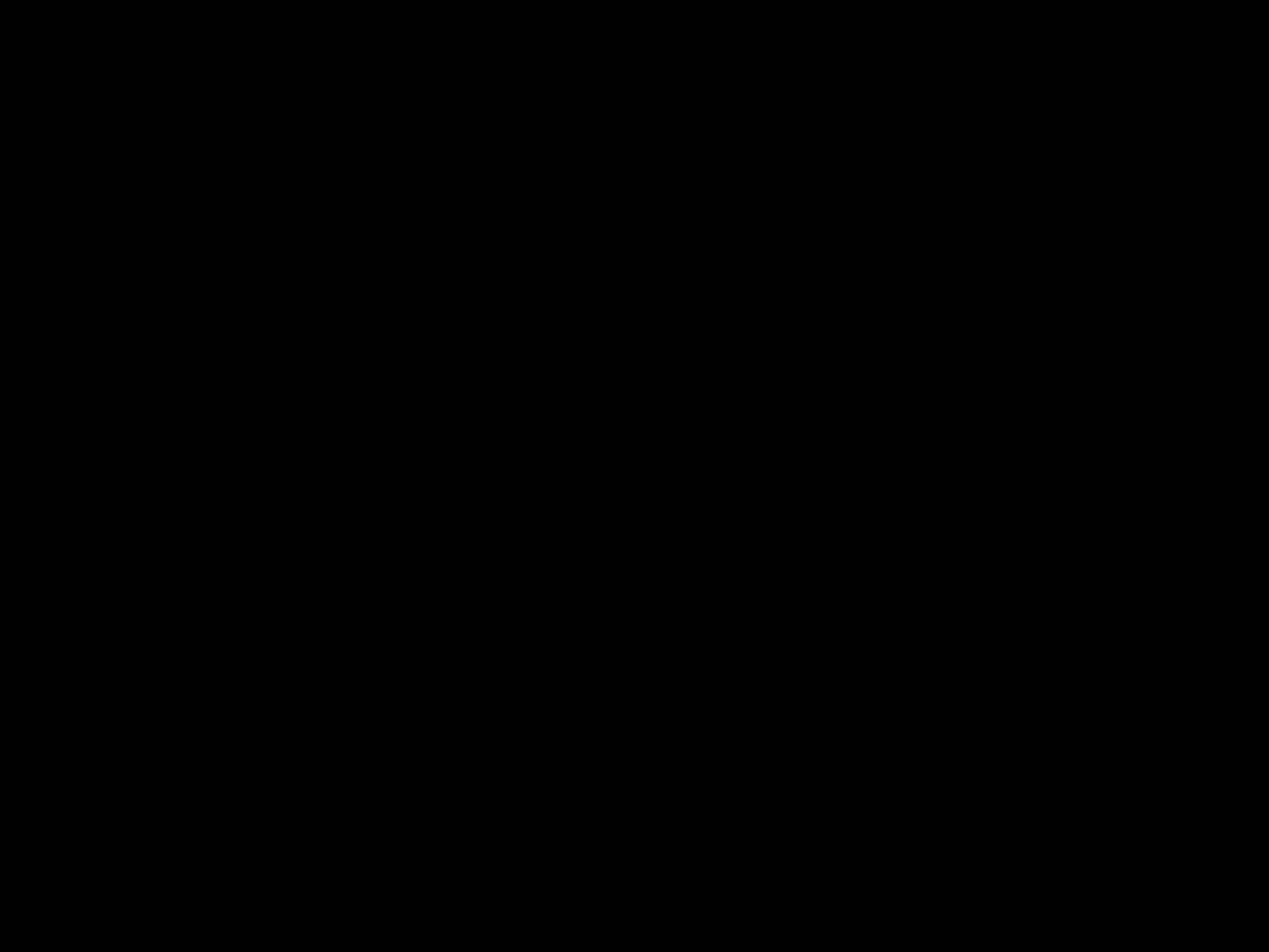 Do we have eyes to see and ears to hear?
Or are we satisfied with a 10 second disappearing video snippet?
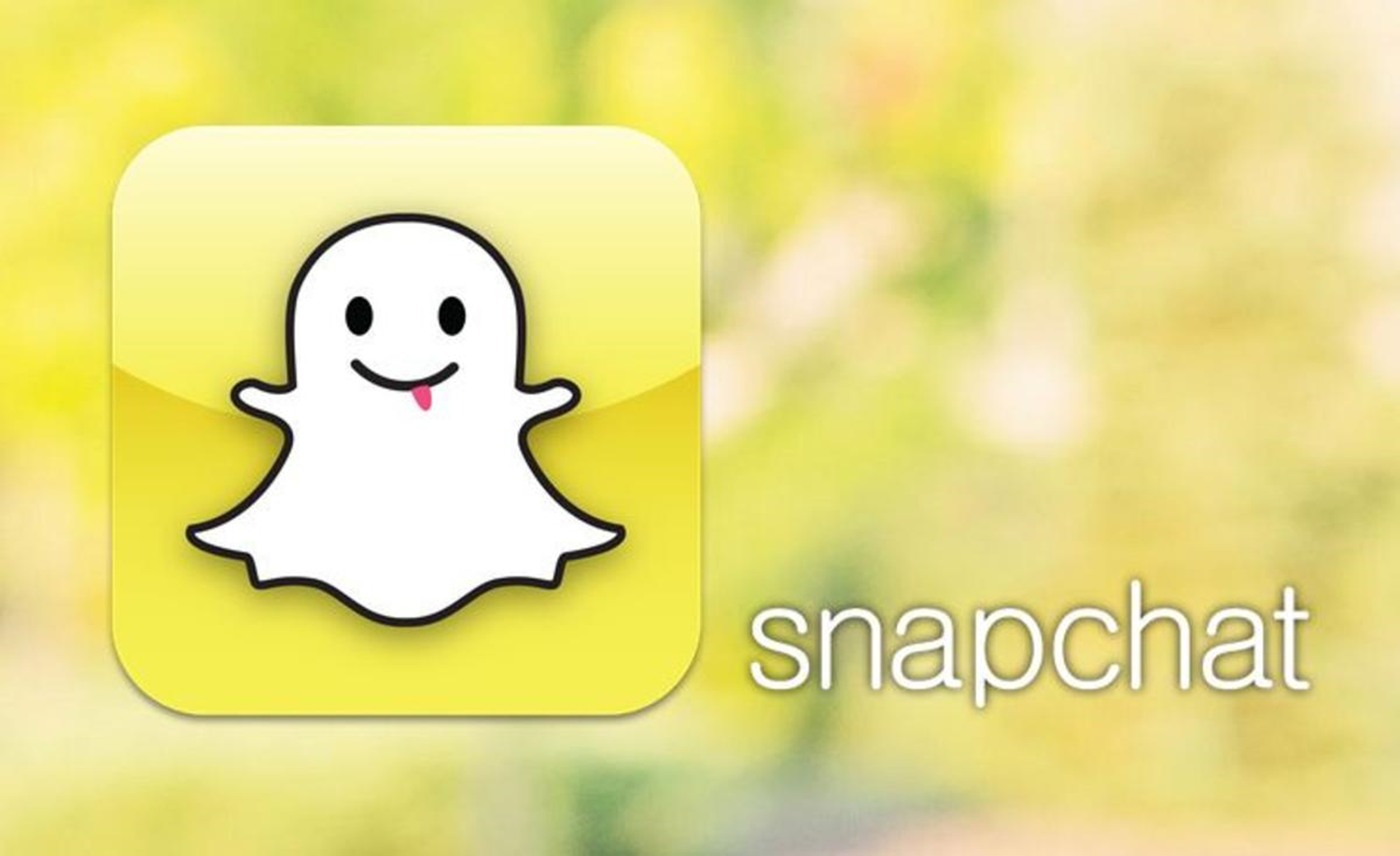